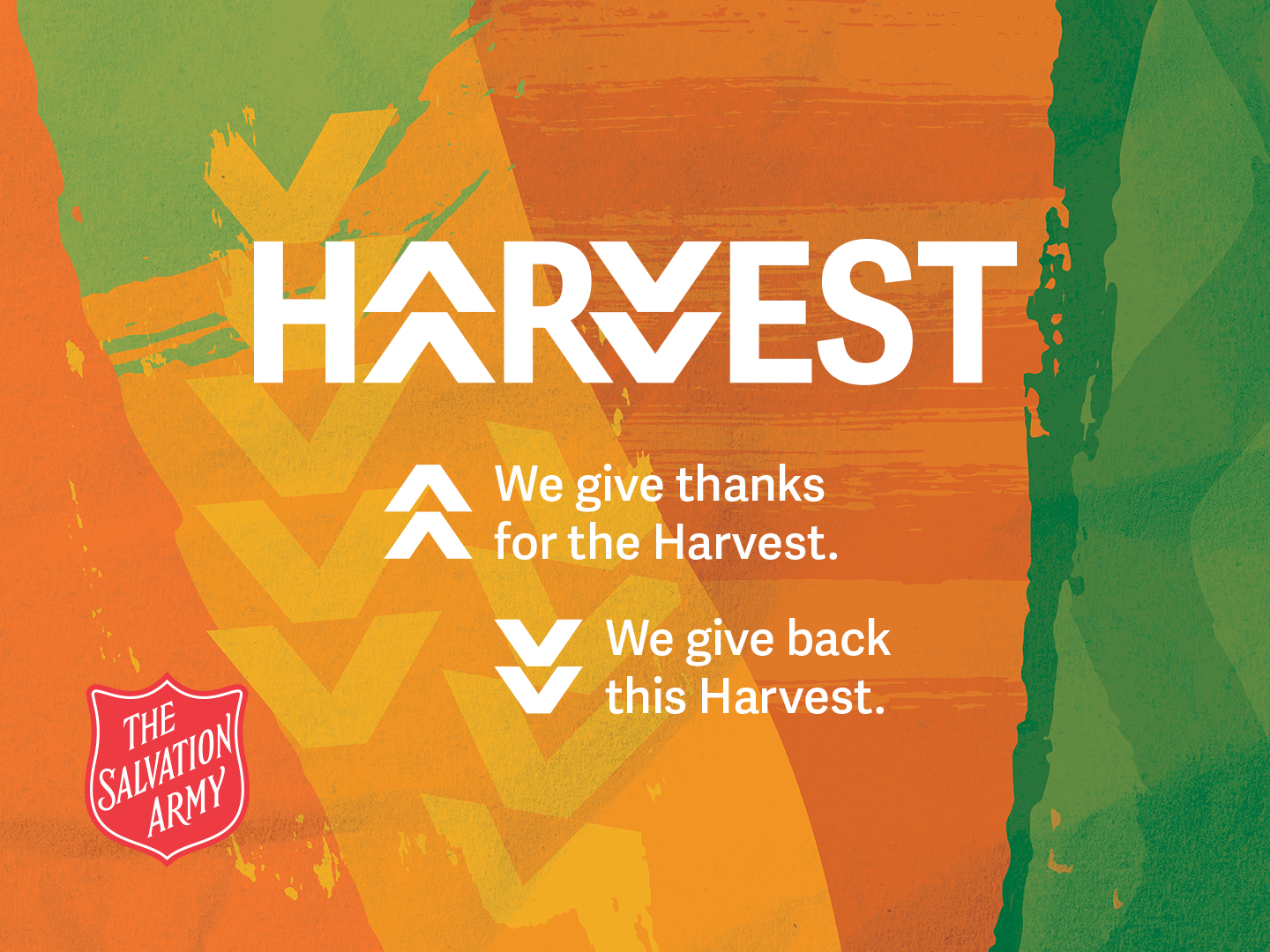 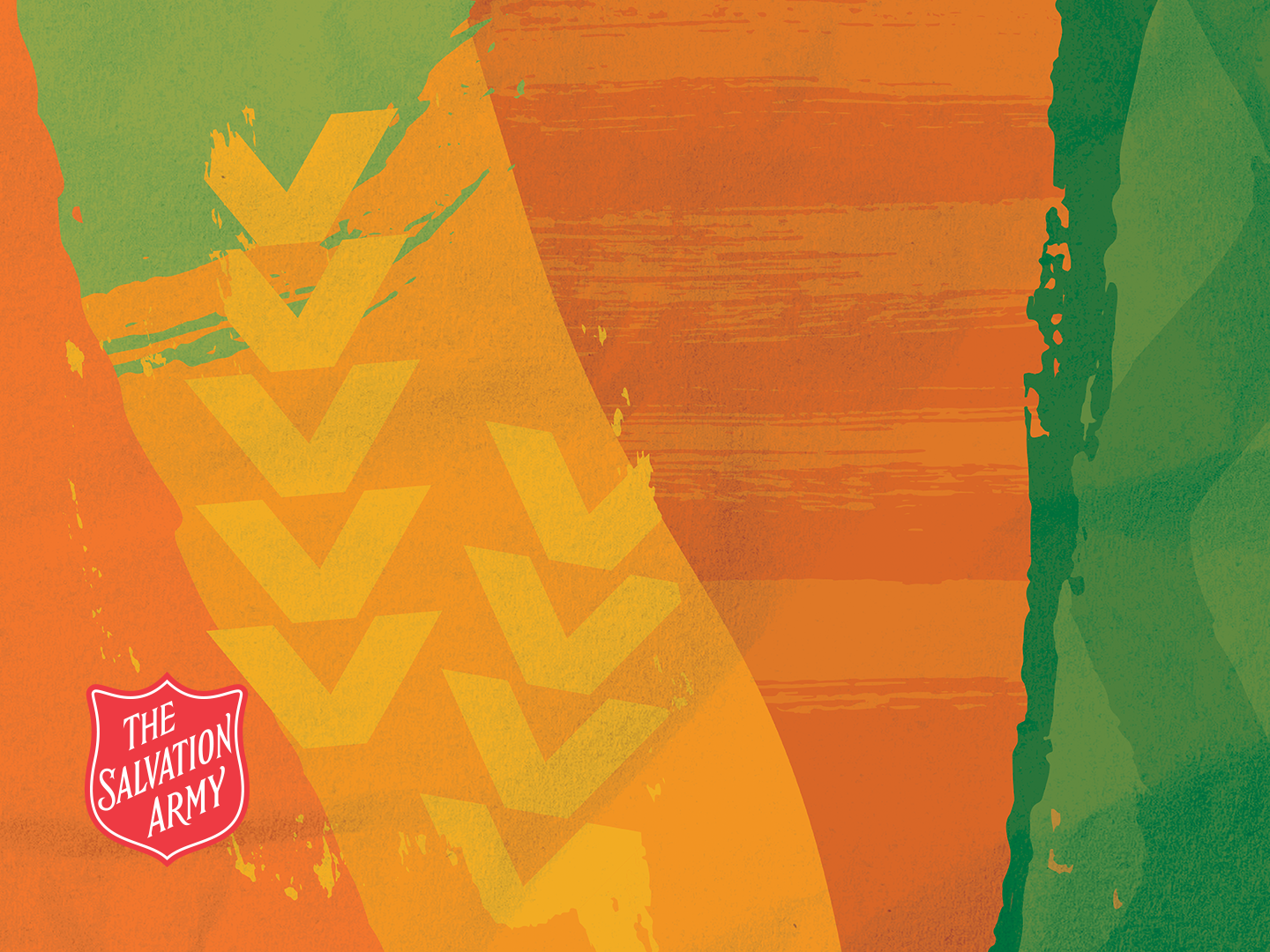 Title goes here
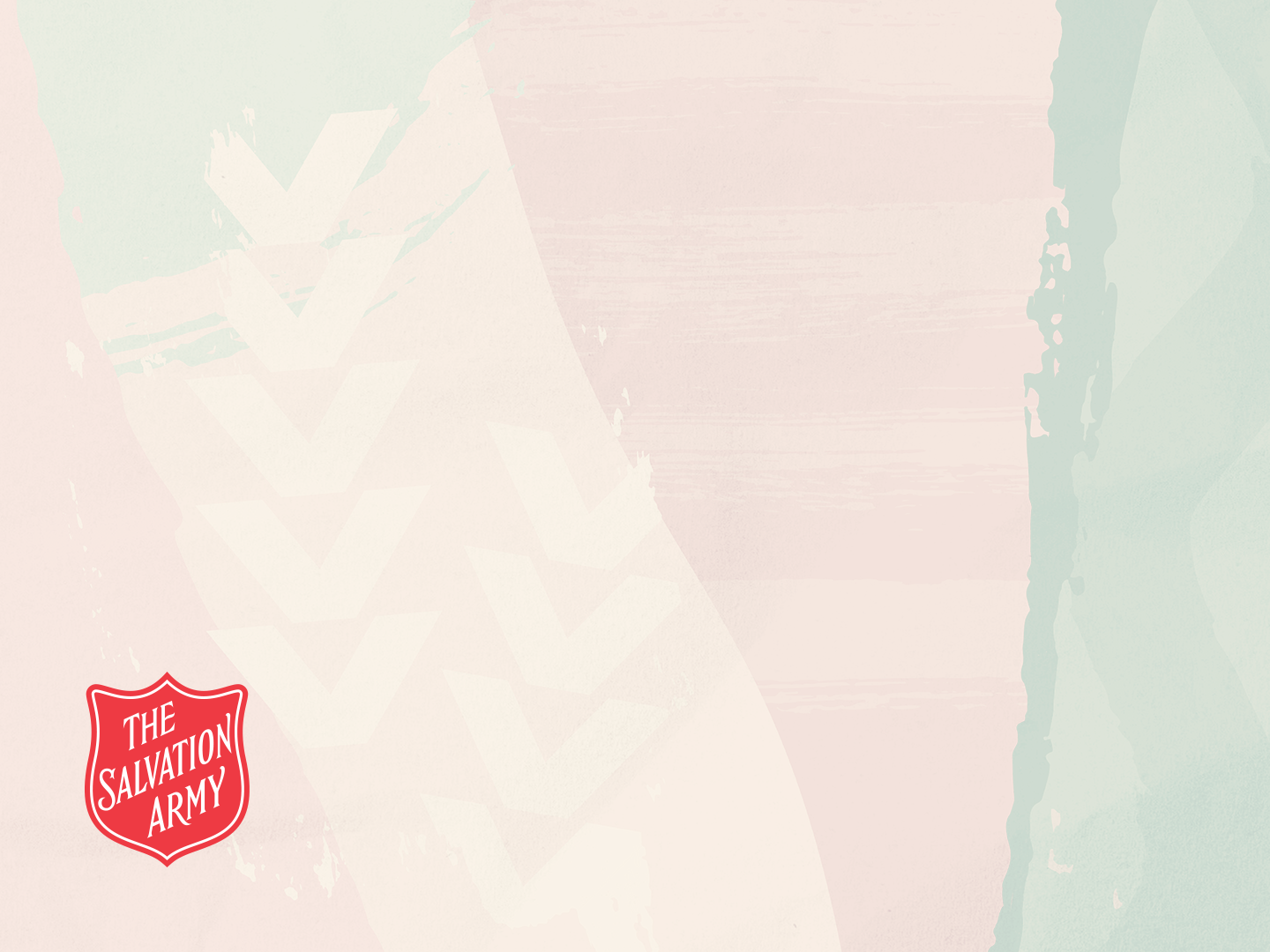 Title goes here
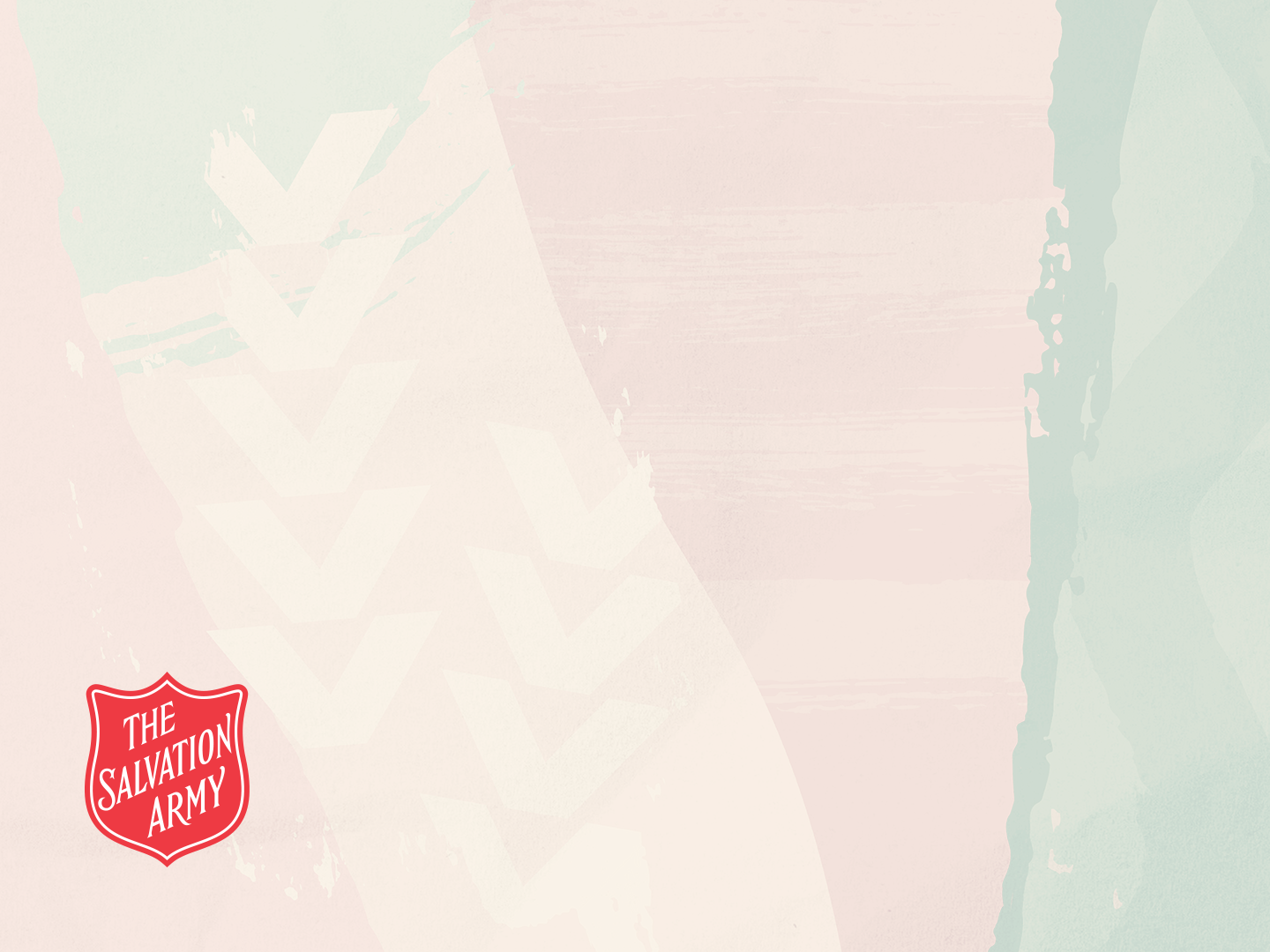 Title goes here
Content goes here